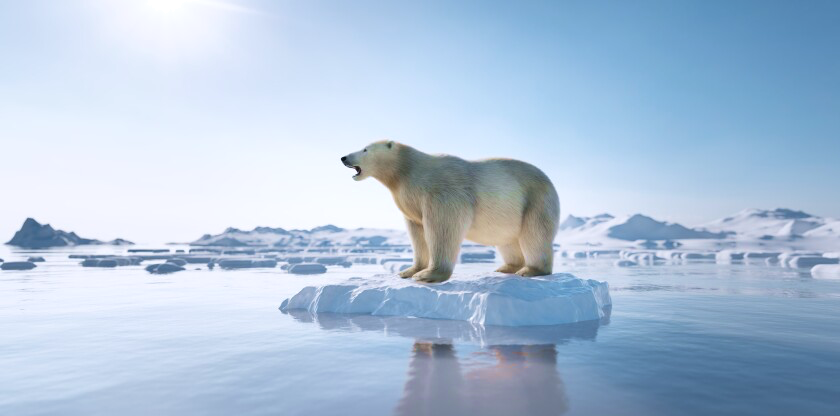 MITIGAZIONE DEL RISCHIO CLIMATICO E ACCESSO AL CREDITOFIRENZE, 10 FEBBRAIO 2023
Prof. Avv. Matteo De Poli
Università degli Studi di Padova
matteo.depoli@unipd.it
Prof. Avv. Matteo De Poli
Indice
Premessa

La normativa di riferimento

Ripercussioni sull’accesso al credito

Conclusioni
1
Mitigazione del rischio climatico e accesso al credito, Firenze, 2023
Prof. Avv. Matteo De Poli
1. premessa
2
Mitigazione del rischio climatico e accesso al credito, Firenze, 2023
Prof. Avv. Matteo De Poli
1. Premessauna definizione di ‘‘rischio climatico’’
Il ‘‘rischio climatico’’ può presentarsi come :
‘‘Rischio fisico’’, ossia un «impatto economico derivante dall’atteso aumento di eventi naturali la cui manifestazione può essere “estrema” ovvero “cronica”. I rischi fisici acuti dipendono dal verificarsi di fenomeni ambientali estremi (come alluvioni, ondate di calore e siccità) legati ai cambiamenti climatici che ne accrescono intensità e frequenza. I rischi fisici cronici, invece, sono determinati da eventi climatici che si manifestano progressivamente (ad es., il graduale innalzamento delle temperature e del livello del mare, il deterioramento dei servizi ecosistemici e la perdita di biodiversità)», o come
‘‘Rischio di transizione’’, ossia un «impatto economico derivante dall’adozione di normative atte a ridurre le emissioni di carbonio e a favorire lo sviluppo di energie rinnovabili, dagli sviluppi tecnologici nonché dal mutare delle preferenze dei consumatori e della fiducia dei mercati».
Fonte: Banca d’Italia, Aspettative di vigilanza sui rischi climatici e ambientali (link); e similmente, Banca Centrale Europea, Guida sui rischi climatici e ambientali (link)
3
Mitigazione del rischio climatico e accesso al credito, Firenze, 2023
Prof. Avv. Matteo De Poli
2. la normativa di riferimento
4
Mitigazione del rischio climatico e accesso al credito, Firenze, 2023
Prof. Avv. Matteo De Poli
2. La normativa di riferimentocaratteristiche
Normativa particolarmente recente (introdotta con il Banking Package del 2019) ed in costante evoluzione.
Va inquadrata nel più ampio ambito della normativa sulle tematiche ESG (environmental, social, governance).
Non si compone di norme di trasparenza, ma di disposizioni di carattere prudenziale (che, tuttavia, incidono sulla contrattazione).
Compaiono ampie deleghe alle Autorità di settore 
Prevalenza della soft law ‘‘soft law’’.
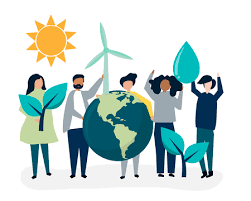 5
Mitigazione del rischio climatico e accesso al credito, Firenze, 2023
Prof. Avv. Matteo De Poli
2. La normativa di riferimentoa livello comunitario
Nel 2019, sono stati inseriti nel Capital Requirements Regulation (CRR) le seguenti disposizioni:
Art. 449-bis → le grandi banche quotate devono pubblicare «informazioni relative ai rischi ambientali, sociali e di governance, compresi i rischi fisici e i rischi di transizione».
Art. 501-bis → sistema di rettifiche in melius ai requisiti di fondi propri per il rischio di credito riguardante esposizioni verso soggetti che gestiscono o finanziano strutture fisiche o impianti, sistemi e reti che forniscono o sostengono servizi pubblici essenziali. Tra le diverse condizioni che devono essere soddisfatte affinché possa essere operata la rettifica il soggetto finanziato deve aver condotto una valutazione diretta a stabilire se le attività finanziate contribuiscono ai seguenti obiettivi ambientali: i) mitigazione dei cambiamenti climatici; ii) adattamento ai cambiamenti climatici; iii) uso sostenibile e protezione delle acque e delle risorse marine; iv) transizione verso un’economia circolare, prevenzione e riciclaggio dei rifiuti; v) prevenzione e controllo dell’inquinamento; vi) protezione degli ecosistemi sani.
Art. 501-quater → delega all’Autorità Bancaria Europea a valutare, presentando una relazione alla Commissione, al Consiglio e al Parlamento entro il 28 giugno 2025, se riservare un trattamento prudenziale ad hoc per le esposizioni relative ad obiettivi ambientali o sociali.
Terzo pilastro di Basilea 
(market discipline).
Primo pilastro di Basilea 
(fondi propri).
6
Mitigazione del rischio climatico e accesso al credito, Firenze, 2023
Prof. Avv. Matteo De Poli
2. La normativa di riferimentoa livello comunitario (segue)
Nel 2019 è stato modificato l’art. 98 della Capital Requirements Directive (CRD) prevedendo una delega all’ABE a presentare una relazione a Commissione, Consiglio e Parlamento sulla possibile inclusione del rischio climatico nel Supervisory Review and Evaluation Process (SREP) e, in particolare*:
a sviluppare una definizione uniforme dei rischi ambientali (nonché di quelli sociali e di governance), inclusi i rischi fisici e i rischi di transizione; 
a individuare criteri qualitativi e quantitativi adeguati per valutare l’impatto di tali rischi sulla stabilità finanziaria degli enti a breve, medio, lungo termine; 
a precisare i dispositivi, i processi, i meccanismi e le strategie che gli enti devono mettere in atto per identificare, valutare e gestire i rischi in questione; 
a individuare i metodi e gli strumenti di analisi per valutare l’impatto degli stessi sulla concessione di crediti e sulle attività di intermediazione finanziaria degli enti.
↓
Risultato: Report on management and supervision of ESG risks (link). 
*N.B. La delega di cui all’art. 98 consente all’ABE anche di emanare orientamenti sul punto.
Secondo pilastro di Basilea 
(vigilanza e organizzazione degli enti).
7
Mitigazione del rischio climatico e accesso al credito, Firenze, 2023
Prof. Avv. Matteo De Poli
2. La normativa di riferimentoa livello nazionale
Circolare 285/2013 di Banca d’Italia (link):
l’organo con funzione di supervisione strategica deve tenere in considerazione «gli obiettivi di finanza sostenibile e, in particolare, l’integrazione dei fattori ambientali, sociali e di governance (ESG) nei processi relativi alle decisioni aziendali» . 
i sistemi retributivi devono essere definiti «in coerenza con gli obiettivi e i valori aziendali, ivi inclusi gli obiettivi di finanza sostenibile che tengono conto, tra l’altro, dei fattori ambientali, sociali e di governance (ESG), e con le strategie di lungo periodo e le politiche di prudente gestione del rischio della banca» . 
il processo di gestione dei rischi deve tenere in considerazione anche «i rischi di sostenibilità (ambientali, sociali o di governance, ESG)».
Secondo pilastro di Basilea 
(vigilanza e organizzazione degli enti).
8
Mitigazione del rischio climatico e accesso al credito, Firenze, 2023
Prof. Avv. Matteo De Poli
2. La normativa di riferimentoLa soft law
Autorità Bancaria Europea, Orientamenti in materia di concessione e monitoraggio dei prestiti (link):
Anche se non vincolanti, gli intermediari devono compiere «ogni sforzo» per conformarvisi (art. 16 Reg. 1093/2010)
il problema del rischio climatico viene trattato nell’ambito della concessione dei prestiti, con particolare attenzione alla verifica del merito creditizio) e del monitoraggio dell’esposizione.
Banca Centrale Europea, Guida sui rischi climatici e ambientali (link) e Banca d’Italia, Aspettative di vigilanza sui rischi climatici e ambientali (link):
non sono vincolanti ma la moral suasion delle due Autorità è elevata;
il problema del rischio climatico viene trattato con riferimento alla governance degli enti, al loro modello di business e al loro sistema organizzativo, incluso il sistema di gestione dei rischi.
9
Mitigazione del rischio climatico e accesso al credito, Firenze, 2023
Prof. Avv. Matteo De Poli
3. ripercussioni sull’accesso al credito
10
Mitigazione del rischio climatico e accesso al credito, Firenze, 2023
Prof. Avv. Matteo De Poli
3. ripercussioni sull’accesso al credito
Le disposizioni relative alla mitigazione del rischio climatico (specie la soft law) incidono, seppure indirettamente, sul rapporto tra intermediario e cliente nei contratti di credito. In particolare, su :
Pubblicità;
Trattative (e verifica del merito creditizio);
Monitoraggio dell’esposizione.
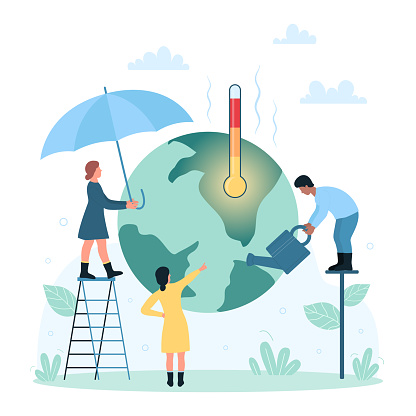 11
Mitigazione del rischio climatico e accesso al credito, Firenze, 2023
Prof. Avv. Matteo De Poli
3. ripercussioni sull’accesso al creditoLa pubblicità
Provvedimento di Banca d’Italia del 2009 sulla trasparenza delle operazioni e dei servizi bancari e finanziari: nel ‘‘foglio informativo’’ devono essere riportati «le caratteristiche e i rischi tipici dell’operazione o del servizio».
↓
Va segnalato il rischio climatico? Il problema si pone specialmente con riferimento al c.d. ‘‘prestito sostenibile dal punto di vista ambientale’’, ossia un prestito «volto a finanziare attività economiche sostenibili dal punto di vista ambientale» (ABE): ad es., prestiti per la realizzazione di impianti eolici o fotovoltaici.
↓
Dubbio ma tendenzialmente no, perché:
l’impresa che richiede il finanziamento dovrebbe essere già consapevole dei rischi (climatici) dell’operazione;
è difficile individuare il rischio climatico a monte, già nella pubblicità (rischio di produrre un’informativa, sul punto, eccessiva o troppo sintetica).
N.B. la prassi di settore non segnala rischi climatici nelle operazioni di prestito sostenibile.
12
Mitigazione del rischio climatico e accesso al credito, Firenze, 2023
Prof. Avv. Matteo De Poli
3. ripercussioni sull’accesso al creditoLe trattative: la verifica del merito creditizio
ABE: Le banche «dovrebbero tenere conto dei rischi associati ai fattori ESG per le condizioni finanziarie dei mutuatari, e in particolare del potenziale impatto dei fattori ambientali e del cambiamento climatico, nella loro propensione al rischio di credito e nelle politiche e procedure ad esso relative. … Al fine di identificare i clienti che sono esposti, direttamente o indirettamente, a maggiori rischi associati ai fattori ESG, gli enti dovrebbero valutare la possibilità di utilizzare heat maps».

BCE e Banca d’Italia: «Ci si attende che i rischi climatici e ambientali siano integrati in tutte le fasi pertinenti del processo di concessione e gestione del credito. In particolare, gli enti dovrebbero maturare un giudizio riguardo al modo in cui i rischi climatici e ambientali incidono sul rischio di default di un debitore. Andrebbero individuati e valutati i fattori climatici e ambientali rilevanti per il rischio di default dell’esposizione creditizia. Nell’ambito di tale valutazione, gli enti possono tenere conto della qualità della gestione dei rischi climatici e ambientali da parte del cliente stesso. Gli enti dovrebbero prendere in debita considerazione i cambiamenti nel profilo di rischio per settori e aree geografiche derivanti dai rischi climatici e ambientali. In alcune aree, ad esempio, lo sfruttamento eccessivo delle risorse naturali, come quelle idriche, potrebbe determinare limitazioni del loro utilizzo, con la possibile conseguenza di interruzioni della produzione e perdite per le controparti degli enti».
13
Mitigazione del rischio climatico e accesso al credito, Firenze, 2023
Prof. Avv. Matteo De Poli
3. ripercussioni sull’accesso al creditoLe trattative: la verifica del merito creditizio (segue)
Il rischio climatico non incide solo sul rischio di credito ma anche sugli altri rischi tipici dell’attività bancaria.
Esempi:
Il verificarsi di un evento climatico sfavorevole potrebbe portare il cliente ad attingere ai propri depositi per finanziare le spese di riparazione e ristrutturazione, con conseguente contrazione della liquidità della banca (rischio fisico → rischio di liquidità).
La crescente attenzione e sensibilità dei risparmiatori verso i temi climatici ed ecologici potrebbe intensificare i rischi di reputazione derivanti da scelte allocative non allineate con le aspettative degli stakeholder nonché i rischi di natura legale connessi a comportamenti non conformi alla tutela ambientale o a pratiche di greenwashing (rischio di transizione → rischio operativo / reputazionale).
14
Mitigazione del rischio climatico e accesso al credito, Firenze, 2023
Prof. Avv. Matteo De Poli
3. ripercussioni sull’accesso al creditole garanzie
BCE e Banca d’Italia:  «Ci si attende che gli enti considerino i rischi climatici e ambientali nella valutazione delle garanzie reali. I rischi climatici e ambientali possono incidere sul valore delle garanzie. A tale proposito, gli enti dovrebbero prestare particolare attenzione all’ubicazione fisica e all’efficienza energetica degli immobili residenziali e non residenziali. Questi aspetti andrebbero integrati sia nel processo di determinazione del valore delle garanzie sia nel processo di revisione previsto dalla normativa applicabile».

ABE: «la garanzia reale non dovrebbe essere di per sé un criterio dominante per l’approvazione di un finanziamento e non può di per sé giustificare l’approvazione di un contratto di prestito. La garanzia reale dovrebbe essere considerata la seconda via d’uscita dell’ente in caso di default o di deterioramento significativo del profilo di rischio e non la fonte primaria di rimborso».
Esempio: finanziamento ad un impresa per la realizzazione di un capannone, con garanzia ipotecaria sullo stesso. La banca dovrà valutare se l’immobile è esposto a rischi fisici (sismicità della zona, stabilità idrogeologica, etc.) così come a quello di transizione (ad es., il suo valore potrebbe deprezzarsi perché costruito secondo standard energetici prossimi al superamento).
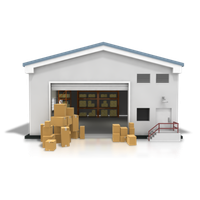 15
Mitigazione del rischio climatico e accesso al credito, Firenze, 2023
Prof. Avv. Matteo De Poli
3. ripercussioni sull’accesso al creditole polizze assicurative (brevi cenni)
Efficace strumento di mitigazione del rischio climatico, specie in agricoltura (rinvio ad altre relazioni).
Il problema della bancassicurazione: se l’assicuratore è parte del gruppo della banca creditrice, si può parlare concretamente di trasferimento del rischio, posto che lo stesso permane a livello di gruppo?
16
Mitigazione del rischio climatico e accesso al credito, Firenze, 2023
Prof. Avv. Matteo De Poli
3. ripercussioni sull’accesso al creditoil monitoraggio dell’esposizione
ABE: «gli enti dovrebbero disporre di un framework di monitoraggio solido ed efficace, supportato da un’adeguata infrastruttura di dati, per assicurare che le informazioni relative alle loro esposizioni al rischio di credito, ai clienti e alle garanzie reali siano pertinenti e aggiornate, e che la segnalazione esterna sia affidabile, completa, aggiornata e tempestiva».
↓
Il monitoraggio comprende anche il rischio climatico, ma …
la soft law non abbia ancora elaborato degli indicatori di preallerta (cc.dd. ‘‘early warning’’) specifici.
17
Mitigazione del rischio climatico e accesso al credito, Firenze, 2023
Prof. Avv. Matteo De Poli
3. ripercussioni sull’accesso al creditotecniche di monitoraggio dell’esposizione: i covenant
Covenant ‘‘tradizionali’’:
positive covenant (ad es., informative covenant relativi a determinati dati finanziari…).
negative covenant (ad es., divieto di distribuire utili…)
↓
Covenant ‘‘climate sensitive’’:
positive covenant (ad es., informative covenant relativi a determinati eventi climatici…).
negative covenant (ad es., divieto di superare determinate emissioni di CO2).
18
Mitigazione del rischio climatico e accesso al credito, Firenze, 2023
Prof. Avv. Matteo De Poli
3. ripercussioni sull’accesso al creditole misure di concessione
Obiettivo delle misure di concessione (cc.dd. ‘‘forbearance measure’’)
riportare in bonis una esposizione deteriorata;
evitare il deterioramento di una esposizione.
Esempi: moratorie, rinegoziazione dei tassi, pagamento di soli interessi, etc.
Tesi: valutare se prefigurarle già in sede di contrattazione del prestito, di modo da consentire una loro più rapida attivazione nel caso in cui si verificasse un rischio climatico (specie, un rischio fisico).
19
Mitigazione del rischio climatico e accesso al credito, Firenze, 2023
Prof. Avv. Matteo De Poli
4. Conclusioni
20
Mitigazione del rischio climatico e accesso al credito, Firenze, 2023
Prof. Avv. Matteo De Poli
4. conclusioni
La disciplina bancaria sul rischio climatico è ancora in divenire (prevalenza della soft law).;
Disposizioni organizzative che incidono anche sulla contrattazione;
Importanza della verifica del merito creditizio, ma altrettanto rilievo ha il monitoraggio dell’esposizione.
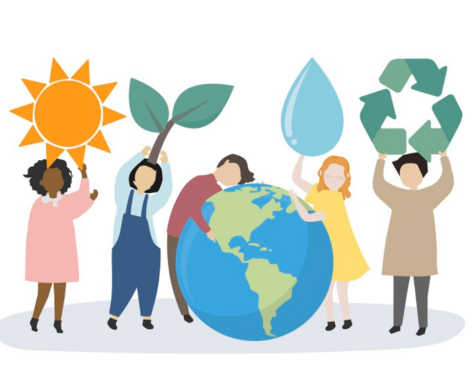 21
Mitigazione del rischio climatico e accesso al credito, Firenze, 2023